Jедначине 
 Oдређивање непознатог умањиоца
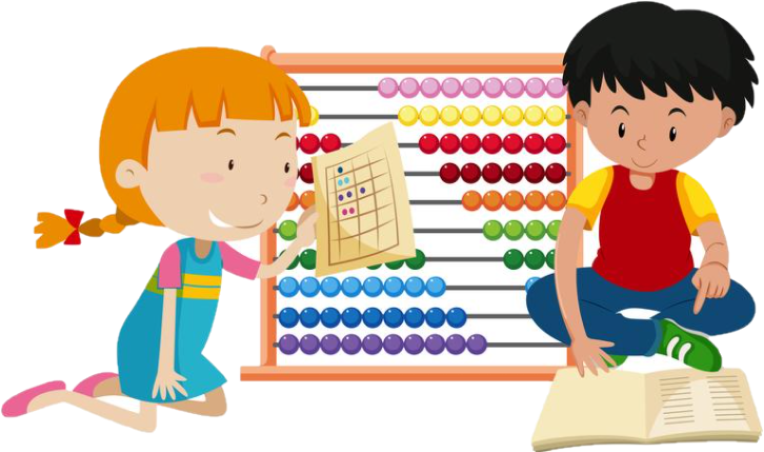 МАТЕМАТИКА
3. разред
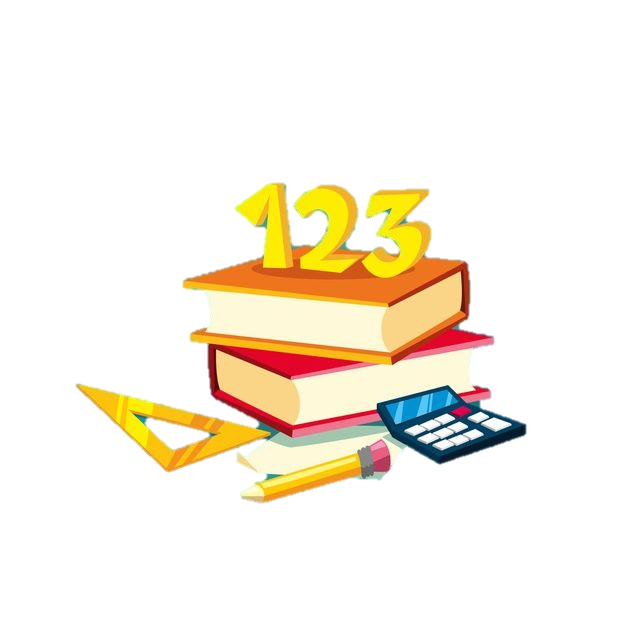 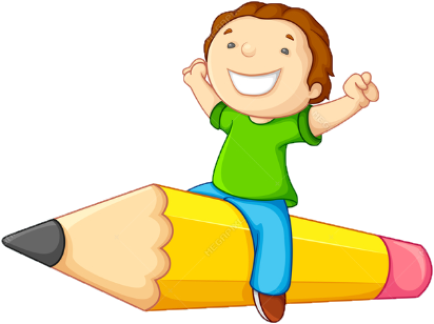 - Х
83                                43
+ Х
Непознати умањилац = умањеник – разлика
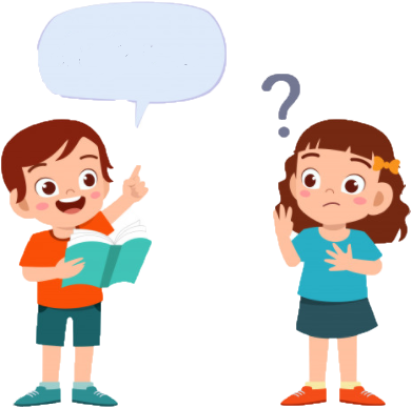 X = ?
Х = 83 – 43
Х = 40
83 – 40 = 43
Вјежбајмо!
Задатак 1. У здјели је било 75 уштипака. Када су се сви послужили
                   остало је 28 уштипака. Колико је уштипака поједено?
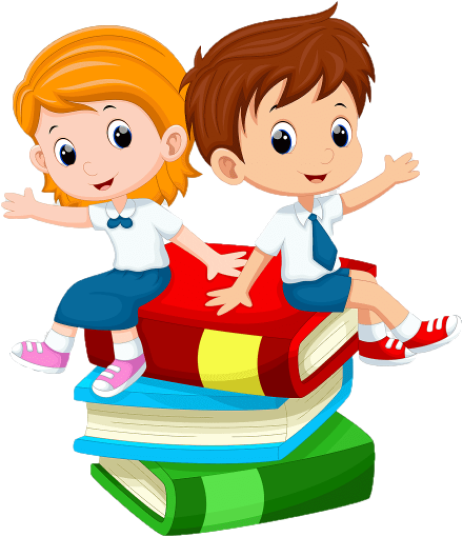 75 – Х = 28
Х = 75 – 28
Х = 47
Пр: 75 – 47 = 28

Одговор: Поједено је 47 уштипака.
Задатак 2. Мирослав је имао 77 сличица. Ани је поклонио
                   неколико сличица, па су њему остале 62. Колико
                   је сличица дао Ани?
77 – Х= 62
Х = 77 – 62
Х = 15
Пр:77 – 15 = 62
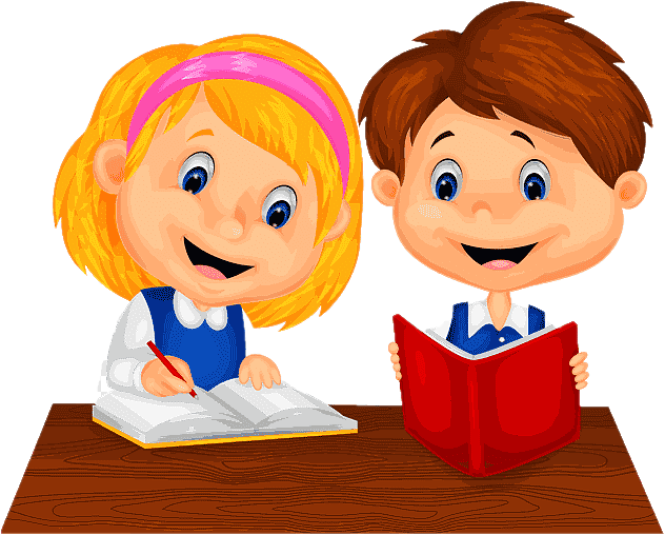 Одговор: Мирослав је Ани
                поклонио 15 сличица.
Задатак 3. Јован је имао 35КМ. Купио је сликовницу, па му је
                   остало 18 КМ. Колико је Јоцо платио сликовницу?
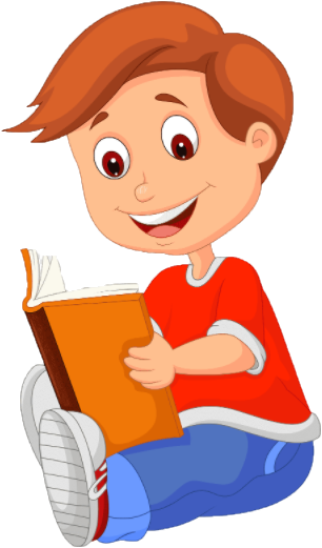 35 – Х = 18
Х = 35 – 18
Х = 17
Пр: 35 – 17 = 18
Одговор: Јован је платио сликовницу 17КМ.
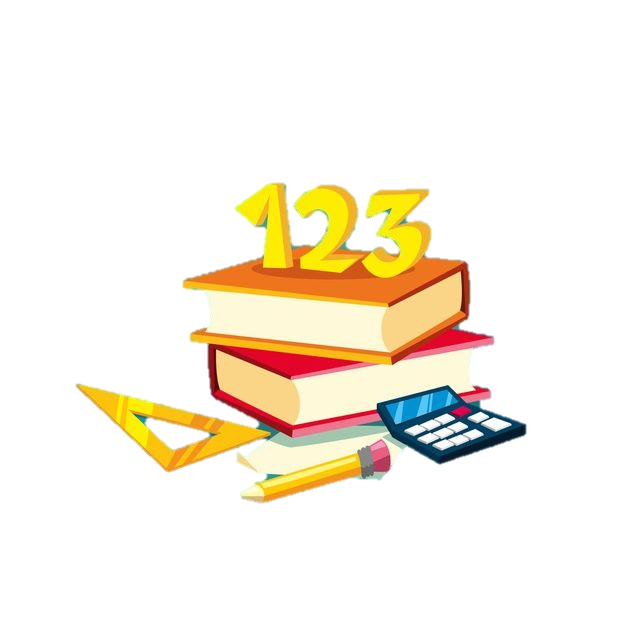 Задаци за  самосталан рад

Израчунај!       
64 - X = 28      72 – X = 49

2. Ако од броја 76 одузмеш неки број добићеш 38. 
    Који је то број?

3. У расаднику су биле 43 саднице украсног дрвећа. 
    У току дана су продали неколико садница. 
    Колико су садница продали, ако сад имају 28
    садница?